The Importance of Coordinating National Open Science Funder Policies for Multi-national Research Teams: challenges and benefits国際研究における各国助成機関のオープンサイエンスポリシー調整の重要性：課題と利益JOSS, 20 June 2024
Shelley Stall
Vice President, Open Science Leadership
ORCID: 0000-0003-2926-8353
Shelley Stall, Matt Giampoala, Vice President of Publications, Kristina Vrouwenvelder, Assistant Director Publications at EGU24
Open Science
Open Science is a major advance and force to ensure full and equitable participation in the creation of knowledge, through approaches that are transparent, subject to scrutiny and critique, and verifiable.  

						- UNESCO Recommendation on Open Science.

It is best characterized as the necessary transformation of scientific practice to adapt to the changes, challenges, and opportunities of the 21st century digital era to advance knowledge and to improve our world.
[Speaker Notes: 1  The characterization of Open Science in this document is taken from and informed by UNESCO and the International Science Council Committee on Data.  Specifically:
(2021). UNESCO Recommendation on Open Science. UNESCO. https://doi.org/10.54677/mnmh8546 
CODATA Coordinated Expert Group, Berkman, P. A., Brase, J., Hartshorn, R., Hodson, S., Hugo, W., Leonelli, S., Mons, B., Pergl, H., & Pfeiffenberger, H. (2020). Open Science for a Global Transformation: CODATA coordinated submission to the UNESCO Open Science Consultation. Zenodo. https://doi.org/10.5281/zenodo.3935461]
Why do we need Open Science?
Open Science is a key enabler for global transformation of reasoned discourse and informed decision-making. 

As expressed in the vision of the International Science Council, ​science is a global public good​. This means both that science must serve the global public good, and that it is a good to which all humanity must have access, regardless of geography, gender, ethnicity or socio-economic circumstances. 

Open Science is a mode of doing science that maximizes the participation of all members of society in the creation of knowledge.
[Speaker Notes: ‘The vision of the Council is to advance science as a global public good. Scientific knowledge, data and expertise must be universally accessible and its benefits universally shared.’ ​https://council.science/actionplan/isc-vision-and-mission/]
What are the objectives of Open Science?
Open Science aims to maintain and promote leading practice and scientific reproducibility by maximizing access to robustly described data, code and methods underpinning scientific conclusions. 
Open Science aims to maximize the reuse and (re-)combination of data and code, and to maximize the benefits of investment in science and scientific infrastructure. 
Open Science aims to maximize the benefit of science for society and the engagement of society with science. 
Open Science, through responsible governance, allows and requires necessary and proportionate protection of data, its sources, and derived information. ​It categorically does not mean indiscriminate openness. 
Open Science encourages research communities to agree on community practices that include digital object sharing, formats, metadata standards, tools and infrastructure as it applies to data, software, physical samples, and any other digital object used in the research endeavor.
Open Science Education
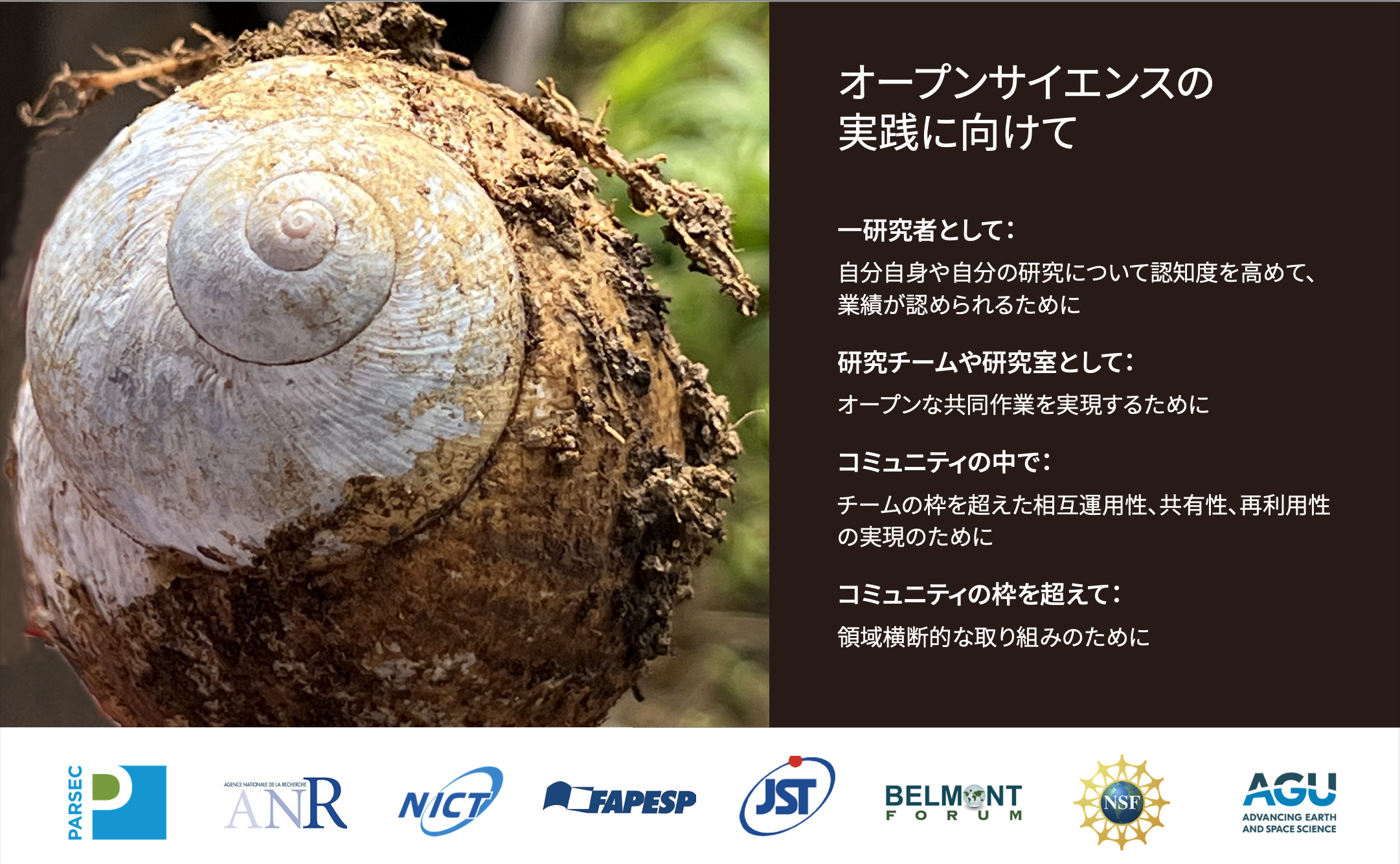 [Speaker Notes: AGU’s Open Science Leadership has worked extensively to provide guidance to researchers on adopting the skills they need to develop open science practices in their own work. Materials have been developed in multiple languages (English, French, Spanish, Portuguese, and Japanese) depicting “Your Open Science Journey”. Hundreds of researchers have attended workshops at major conferences and/or at their institution and we also teach open science skills through our online, global Mentoring365 course, free to all. In conjunction with our 2023 Voices for Science Fellow, we’ve developed eye-catching and fully accessible resources for researchers (Building your Digital Presence, Citing and Managing your Data) based on our educational materials and shared these widely at conferences and workshops. At AGU23 we conducted our 8th and largest Open Science and Data Help Desk at the Open Science Pavilion, in partnership with the Earth Science Information Partners (ESIP).]
Open Science and Data Help Desk
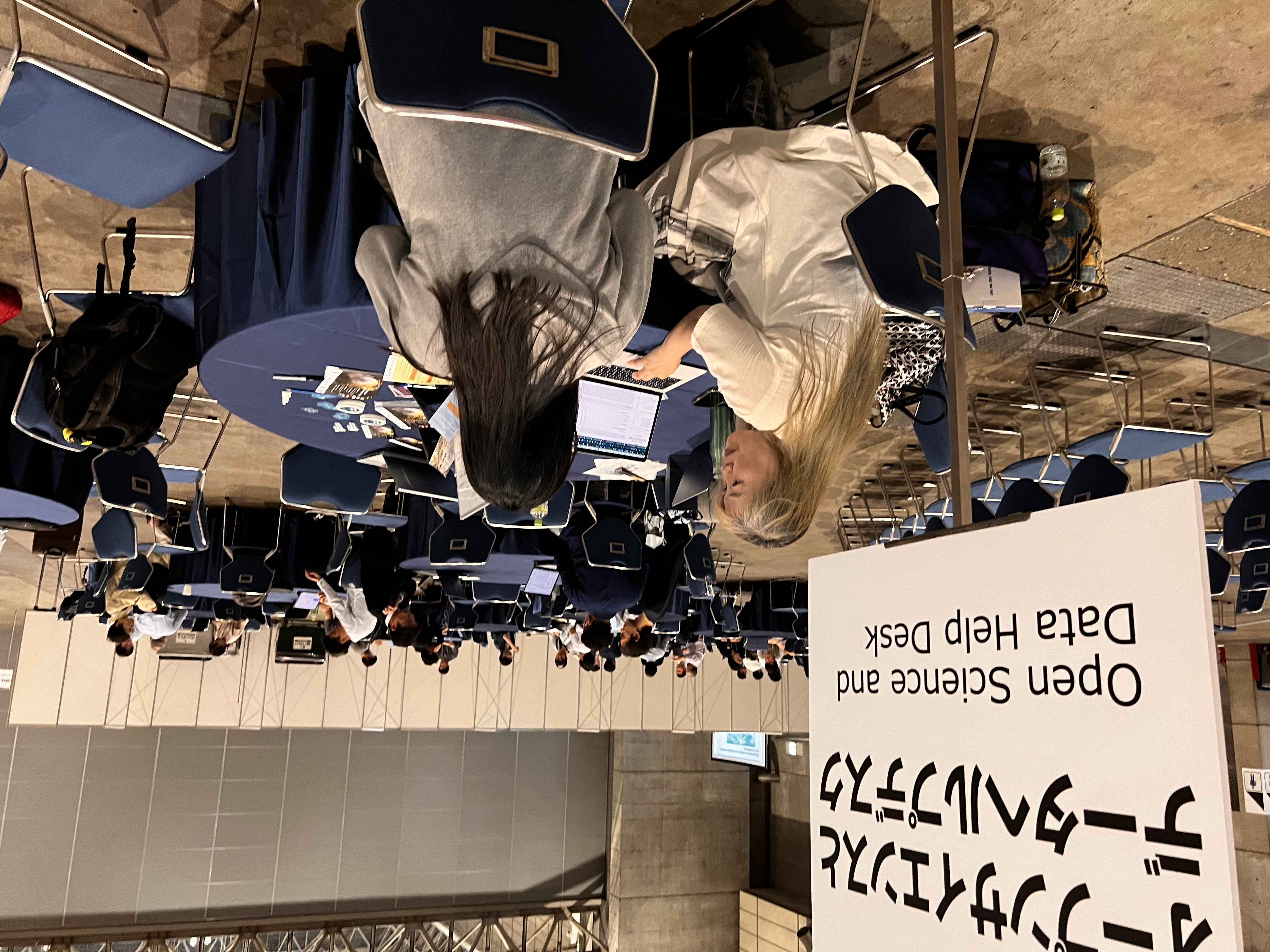 First year at JpGU!!

EGU since 2023

AGU since 2017
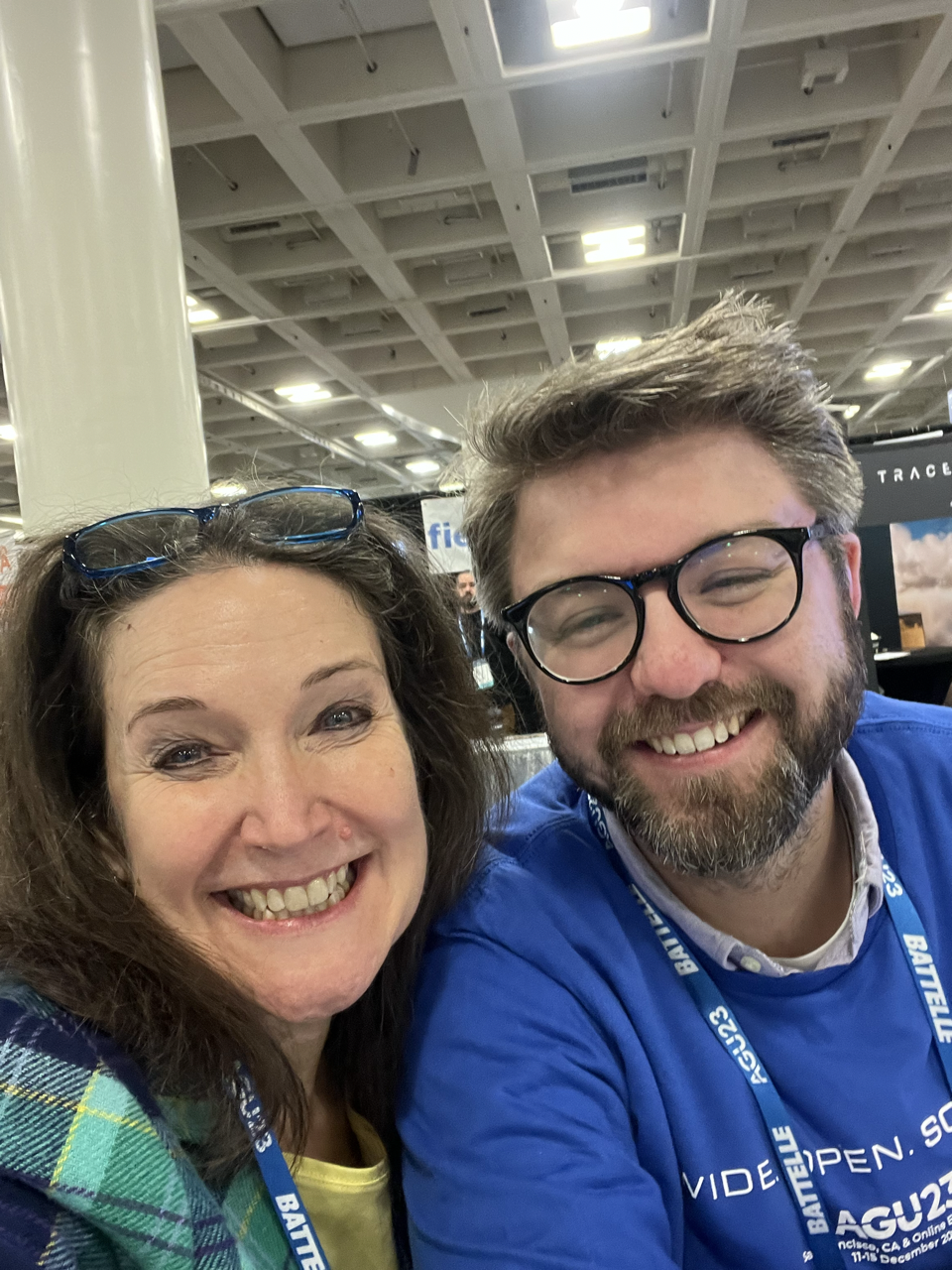 The Coalition on Publishing Data in the Earth and Space Sciences
COPDESS.org – Coalition on Publishing Data in the Earth and Space Sciences [currently hosted by ESIP]

Journal Production Guidance for Software and Data Citations

Stall, S., Bilder, G., Cannon, M. et al. Journal Production Guidance for Software and Data Citations. Sci Data 10, 656 (2023). https://doi.org/10.1038/s41597-023-02491-7
Matthew Warke, PhD 
 
Taylor and Francis Journals Portfolio Manager | Earth and Environmental Science | Geoscience & Paleontology
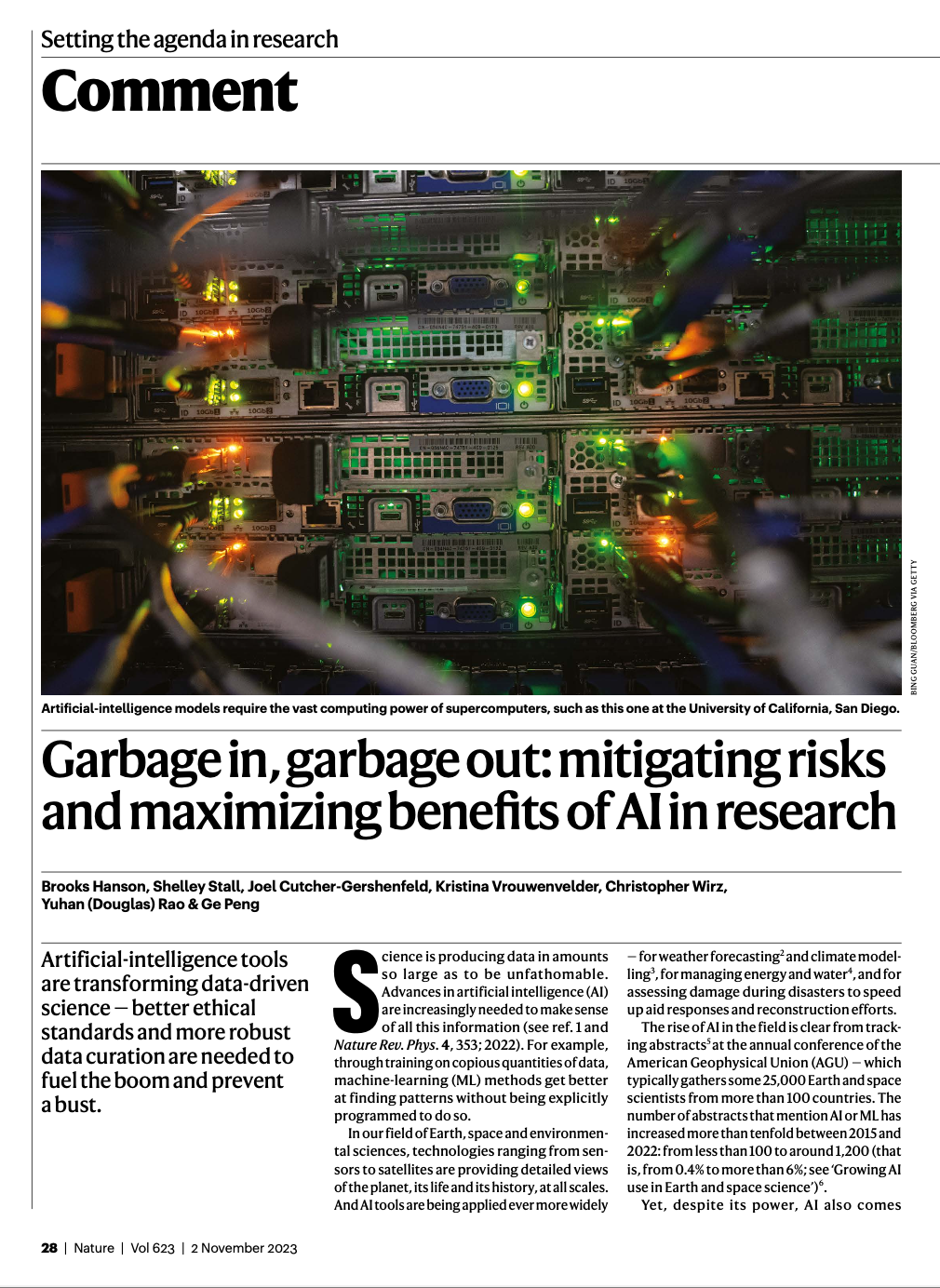 Ethical and Responsible Use of AI/ML in the Earth, Space, and Environmental Science
The FAIR Principles are firmly grounded on machine actionability.  

Data that are not FAIR, [not trustable, not understandable,] increases the risk of doing harm.
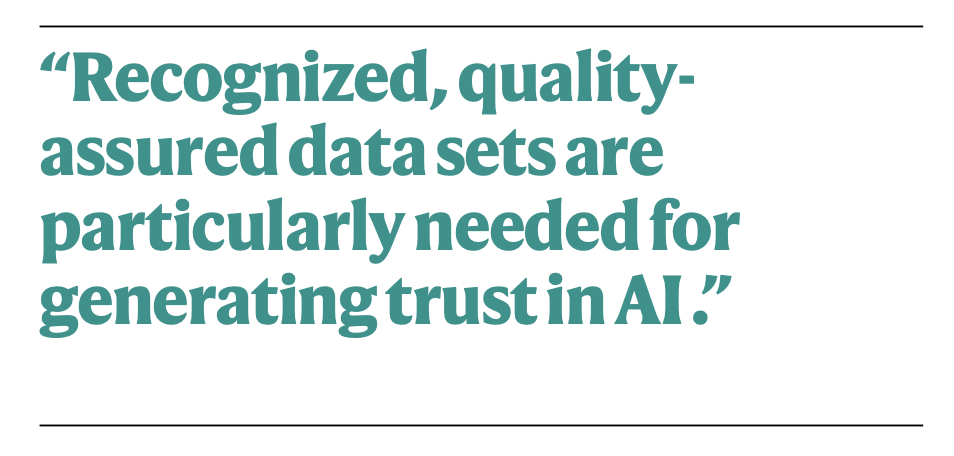 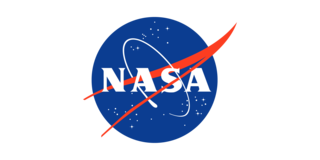 Report: Shelley Stall, Guido Cervone, Caroline Coward, et al. Ethical and Responsible Use of AI/ML in the Earth, Space, and Environmental Sciences . ESS Open Archive . April 12, 2023.DOI: 10.22541/essoar.168132856.66485758/v1
New Peer-Reviewed Publication Format: 
Computational Notebooks
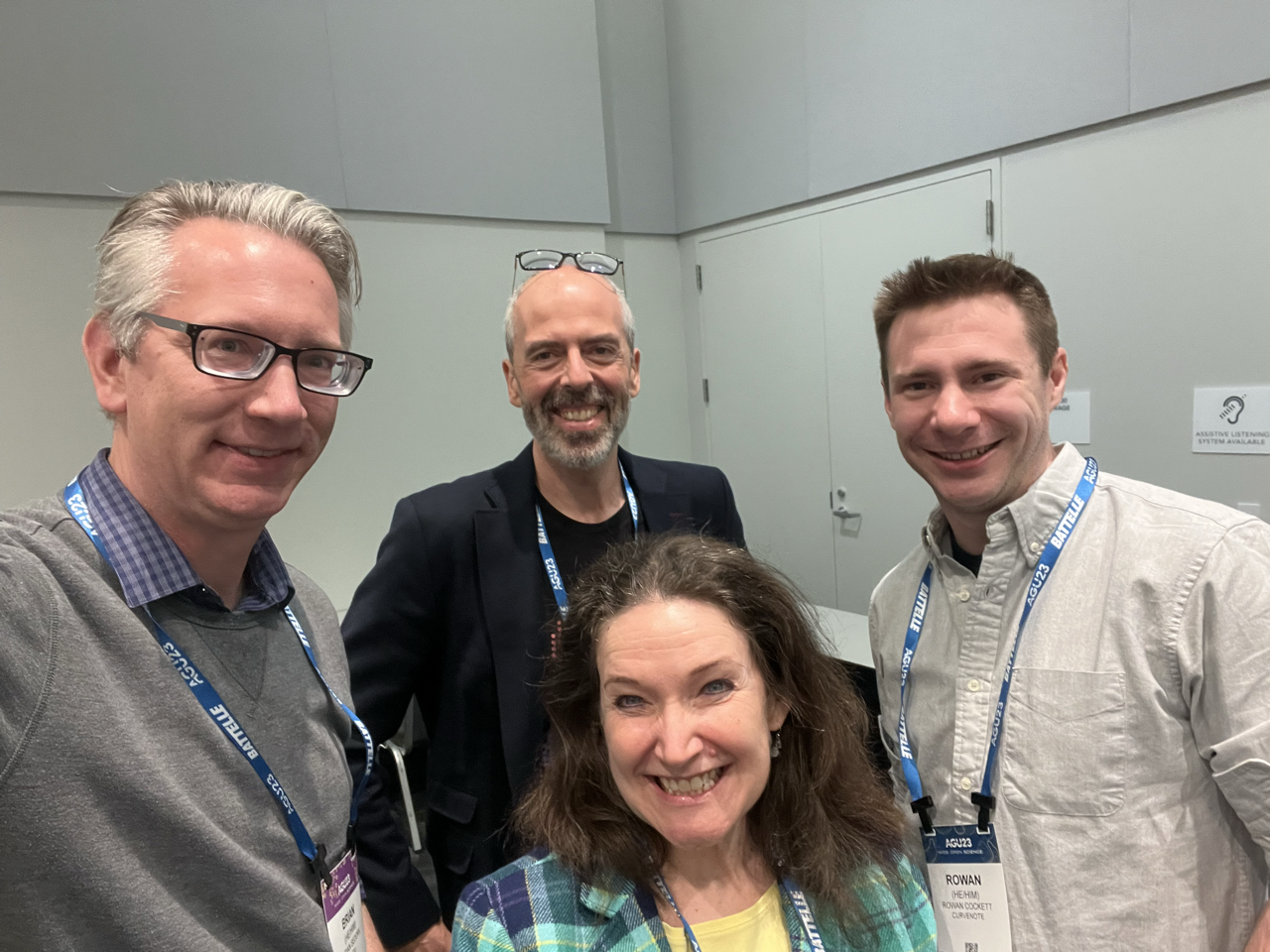 AGU introducing computational notebooks as a new peer-review journal format.  This is a large effort by the computational notebook community, publishers, and the AGU community.  Just a few folks in the picture, but MANY, MANY more deserve great credit for the work thus far. 

“Proof of concept” complete 12/2023
Implementation continues into 2024.
Brian Sedora, AGU Program Manager Publications and Open Science, Notebooks Now Project Lead
Steve Purves, Cofounder and CTO Curvenote
Rowan Cockett, Cofounder and CEO Curvenote
Shelley Stall
Learn more: https://data.agu.org/notebooks-now/
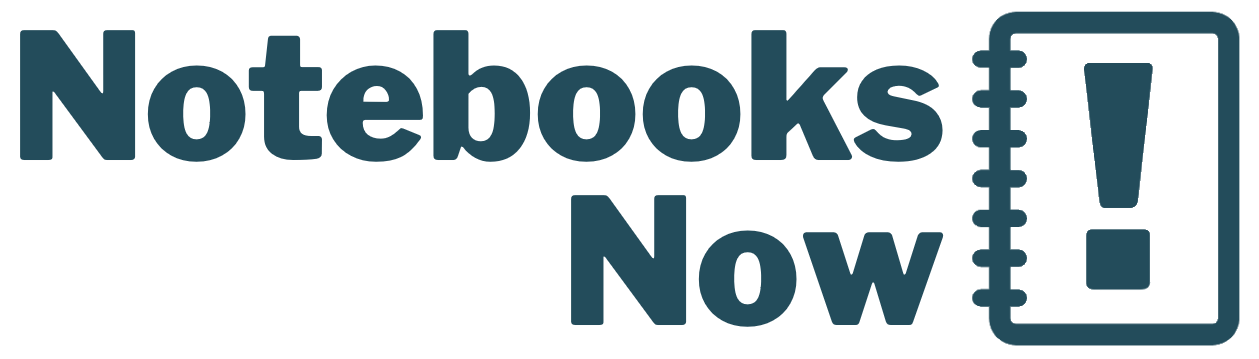 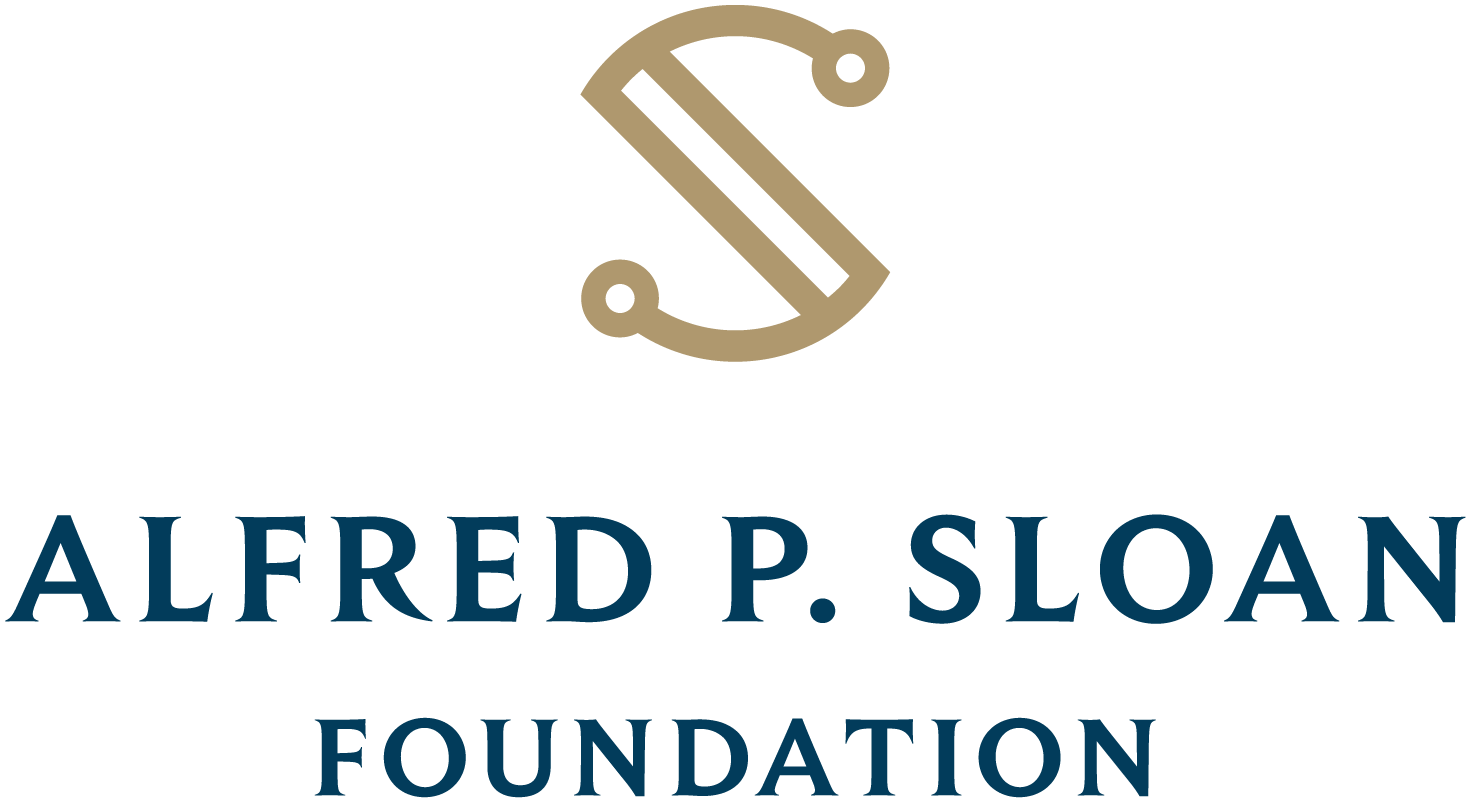 Next Steps in Open Science
Partnering with researchers to establish discipline-specific community practices for data and software management. 

Introducing a new peer-reviewed publication format that integrates both text and code providing increased support transparency and reproducibility.

Partnering with the authors of the CARE Principles for Indigenous Data Sovereignty to develop Publishing Guidelines.

Researcher-oriented guidance on developing Data Management Plans that integrate Open Science techniques.

Standing up the Research Data Alliance Community of Practice as a neutral place for all to advance Open Science and Data Sharing Objectives in the Earth, Space, and Environmental Sciences.
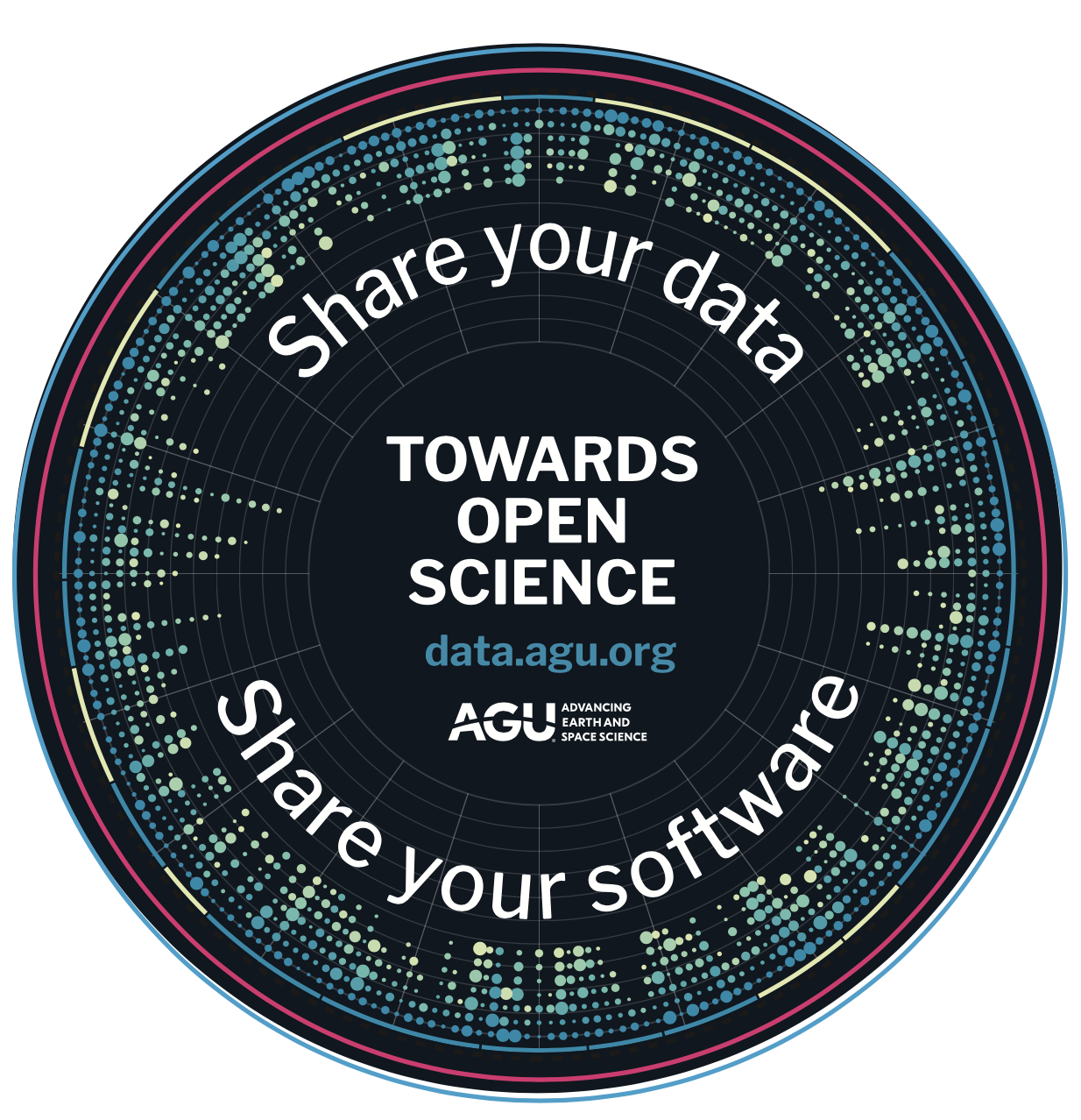 Thank you
Shelley Stall
Vice President, Open Science Leadership
sstall@agu.org 
ORCID: 0000-0003-2926-8353
This work is generously funded through grants from:
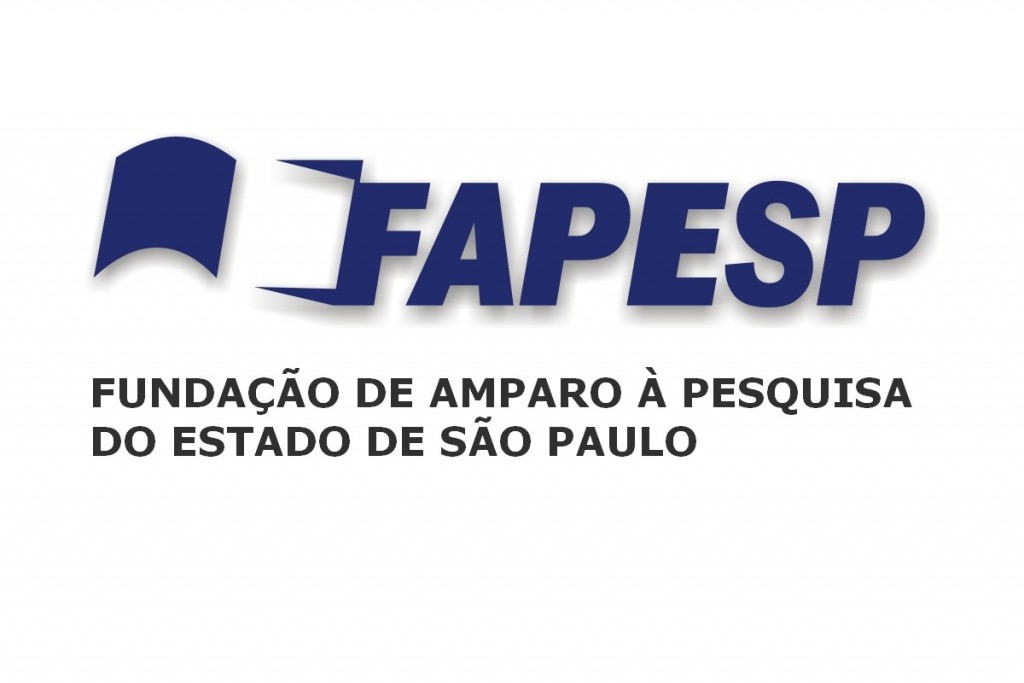 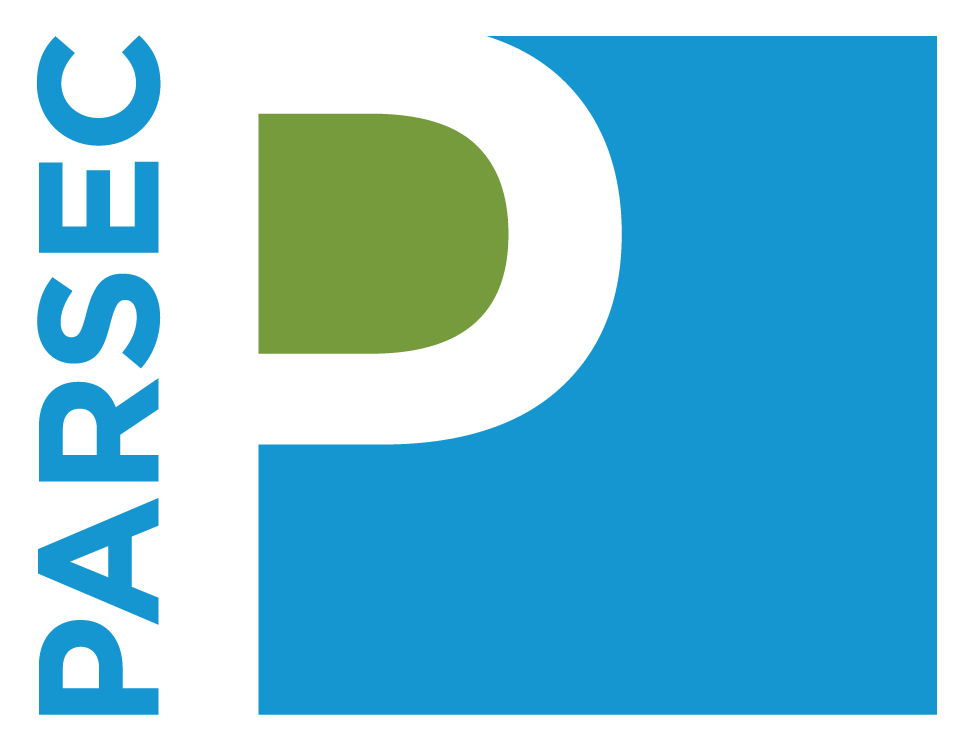 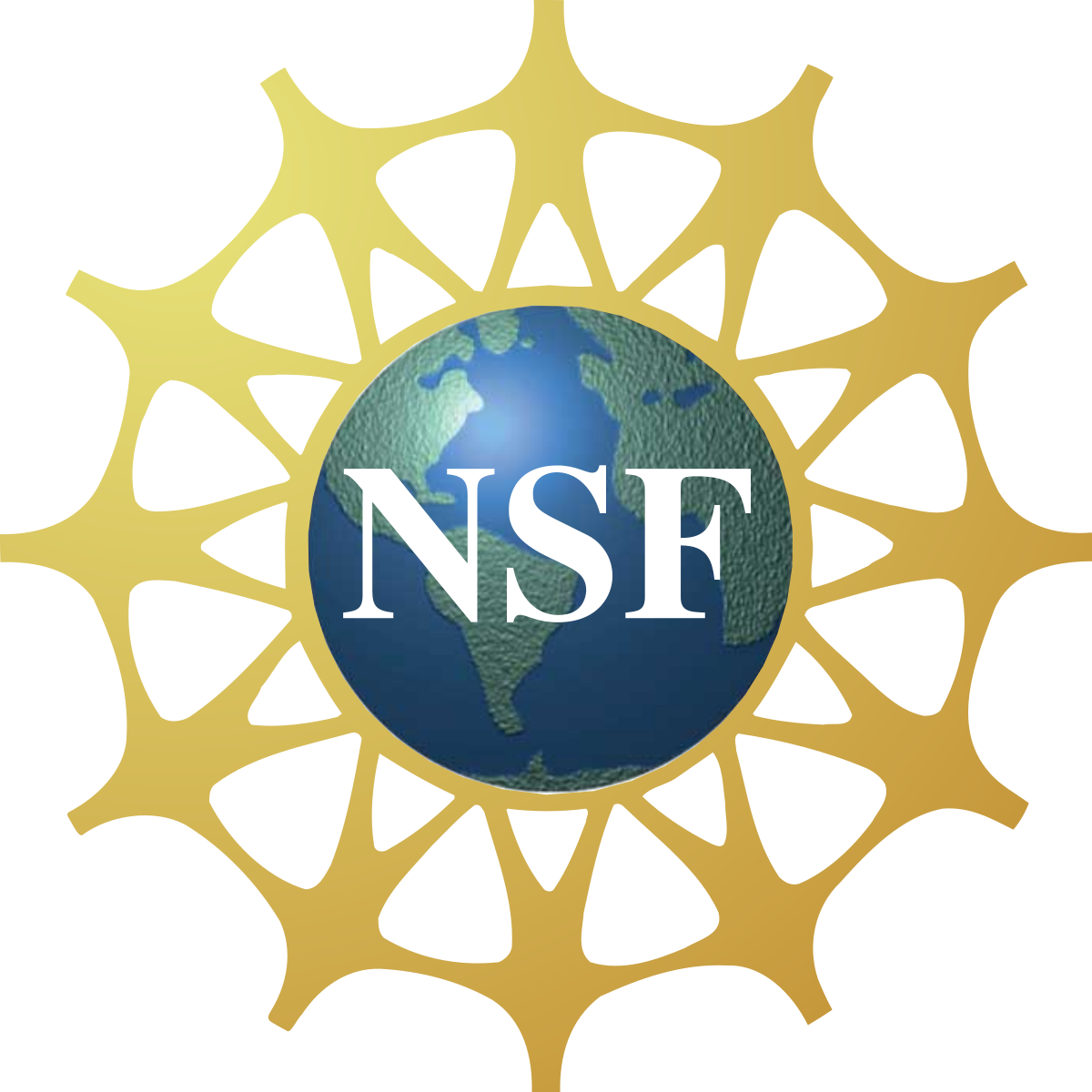 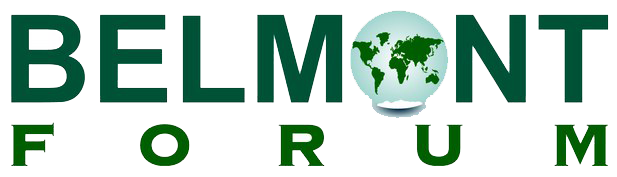 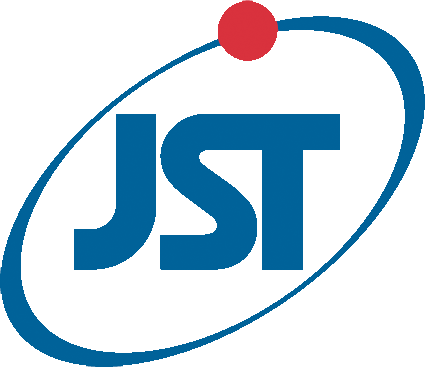 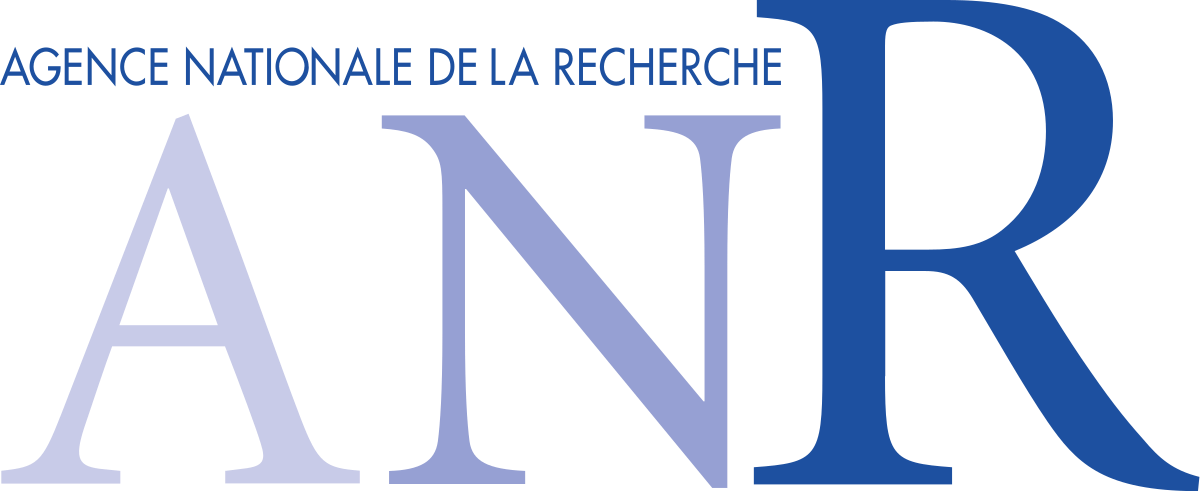 [Speaker Notes: https://www.agu.org/Learn-About-AGU/About-AGU/Data-Leadership]